小树老师的数学课
解题技巧和GMAT奇葩考点小结
特殊计算考点
例题
PS: child's bank 有总价值2.9的coins，币值0.25若干，0.05若干，问币值0.05的数量除以5的余数。
【解释】
不需要考虑整数部分，因为如果0.05的硬币不足18个，整数部分可以只有0.25的组成，如果超过18个，为了组成2，整数部分多0.05硬币只会是5的倍数
小数是0.9，所以小数部分组成可以是18个0.05；又因为一个0.25=5个0.05，所以0.05可以有18、13、8、3，所以余数只有3.
【答案】3
例题
【非常规计算】PS：x和y都是正整数且x +y<8，问x*y有多少种不同的可能性？
【解释】
1+6  1+5  1+4  1+3  1+2  1+1  对应乘积有6 5 4 3 2 1    共6个
    2+5  2+4  2+3  2+2  2+1  对应10 8 6 4 2  新的有 2个
       3+4  3+3  3+2  3+1  对应12 9 新的有2个
                4+3  4+2  4+1  没有重复
                        5+2  5+1 没有重复
                                 6+1 没有重复
【答案】10种
求1+21+22+……+29=？
【解释】
2^0+2^1=2^2-1
2^0+2^1+2^2=2^3-1
2^0+2^1+2^2+2^3=2^4-1
……
2^0+2^1+2^2+……+2^9=2^10-1=1024-1=1023
【答案】1023题目选项是(25+1)(25-1) 考试时候 不要盲目计算。先看选项 再做题
备注:  2的前10次方的结果需要记背 
               2 4 8 16 32 64 128  256  512 1024
特殊计算
N!，N是小于等于50的正整数。问N! 里面出现4的次数
1：出现0的次数比出现4的次数少1
2：，N是奇数的square
【解释】0的次数≤5  4的次数≤4   
1可以是 9!  14！，15！，16!到19！and24！到29！and 34！到39！ And 41！ NS
21!  9!  25! 49!  NS 
1+2两者取交集9 And 25！NS
【答案】E
如何判断极值考点
直接的极端情况提问 比如问the greatest,  the most …etc.

需要自己通过题目判断极端情况作为假设条件。
例题
给了12个数的最大值12.2，最小值0.2，平均是3.5，问你中位数最大多少。
12个数：0.2,a2,a3,a4,a5,a6,a7,a8,a9,a10,a11,12.2的和=3.5*12=42  
中间的10个数的和为42-0.2-12.2=29.6  中位数是a6和a7的平均数。
总和一定，要使中位数最大，须使中位数左边的数最小，到中位数的时候直接提到最大值，
即令a2=a3=a4=a5=0.2, a6+a7+a8+a9+a10+a11=29.6-0.2*4=28.8  
由于该列数字是后一个数不小于前一个数，中位数最大的情况为a6=a7=a8=a9=a10=a11=28.8/6=4.8
【答案】4.8
例题
六个盒子装78个东西，每个盒子装的数目互不相等，问装第二多的盒子里面的东西是否大于9
1：第一多里面有40个，最少的里面有5个:
2：第二多的里面少于13个
【解释】
1第二多放的东西最少的情况是，从少到多排列，5,6,7,8,9,40，
这样总共的东西5+6+7+8+9+40=75<78第二多的盒子放的东西一定大于9 S
2由于不知道其他盒子放多少，第二多的大于或小于9都可以，只要改变第一多的数量就可以实现,NS
【答案】A
例题
【解释】
Auditorium  礼堂  最多有6个人在同一个月生 问一月份是否至少有一个人？
1 要想有一个月没人过生日，66个人就只能分布在11个月上了，但每个月的人又不许超过6人，所以唯一一种可能就是66个人均分在11个月上。这11个月只要有一个不均衡在6个人上，1月上就会分到人了。 S 
2 3月5个人 最多6个人 那么假设除了3月一月以外 其他的10个月都是6个人 最多的情况是60+5=65 那么至少有一个人在一月过生日  S 
D
[Speaker Notes: Auditorium  礼堂  最多有6个人在同一个月生 问一月份是否至少有一个人？
1要想有一个月没人过生日，66个人就只能分布在11个月上了，但每个月的人又不许超过6人，所以唯一一种可能就是66个人均分在11个月上。这11个月只要有一个不均衡在6个人上，1月上就会分到人了。 S 
2 3月5个人 最多6个人 那么假设除了3月一月以外 其他的10个月都是6个人 最多的情况是60+5=65 那么至少有一个人在一月过生日  S 
D]
例题
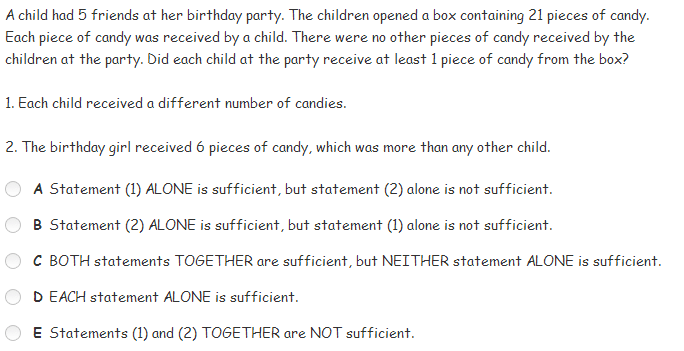 6个人  分21个candy   问是否每个人至少有1个？
1 每个人不同个数，  假设有一个人没有 那么剩下5个人分21个蜡烛 可以每个人都不同， 如果是有一个人有只 那么剩下5个人也可以是不同 NS
举例子　０＋１＋２＋３＋４＋１１　ｏｒ　1+2+3+4+5+6 
2 过生日的姑娘得到6只 剩下的小伙伴分15只  可以有人没拿到 NS
1+2  一个人是6 且最大 剩下的1·+2+3+4+5 =15 only  S  
C
非典型例题
【解释】
设纸质的为x本，单价$8; 硬纸的为y本,单价$25. 
当纸质more than 10本（意味着x>10又因为x,y 都为整数，则有x至少11本， 求y的值。 
1：25y≥150（at least,包括=) 即 y>=6 
2：8x+25y<260(less than 无=）即25y<260-8x
1+2  x≥11  即260-8x≤ 260-88 则25y<260-8x≤260-88 25y<172    y<7  所以 y=6
[Speaker Notes: 设纸质的为x本，单价$8; 硬纸的为y本,单价$25. 
当纸质more than 10本（意味着x>10又因为x,y 都为整数，则有x至少11本， 求y的值。 
1：25y≥150（at least,包括=) 即 y>=6 
2：8x+25y<260(less than 无=）即25y<260-8x
1+2  x≥11  即260-8x≤ 260-88 则25y<260-8x≤60-88 25y<172    y<7  所以 y=6]
函数题VS数列
2 height
For all x, x is positive integer, "2-height" is defined to be the greatest nonnegative n of x, what is the greatest number of 2-height when 2 is the factor of x?A. 2B. 12C. 40D. 76E. 90
2=2^1
 12=2^2*3
 40=2^3*5
 76=2^2*19
90=2^1*45
不典型考试难题分享 2 height
X is a positive integer. 2-height of X is defined as the greatest negative integer n where 2^n is a factor of X. K and M are two positive integers. Whether 2-height of K is greater than 2-height of M?1. K is greater than M2. K is even times of M
题义解析：说对于含2的n次方的数, 2-height 指的是n的值。问k和m谁的2-height大？(1) K>M   不是多2的倍数(2) K除以M是偶数.  至少多1  S
不典型考试难题分享-取整函数
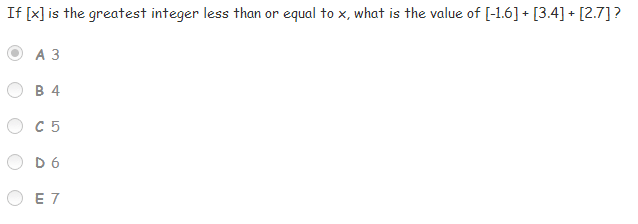 [Speaker Notes: A]
取整函数
x
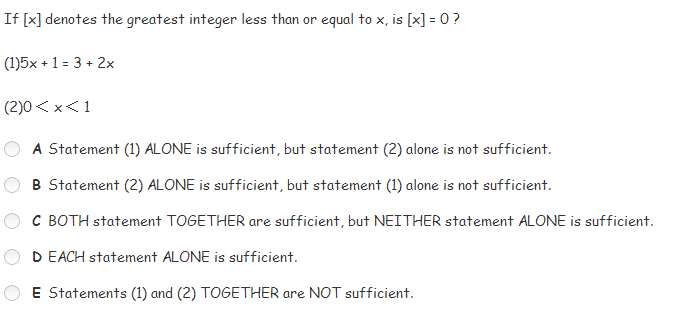 0
1
13x=2  求出x的具体值  S
2 [x]=0
PS：【x】定义为小于x的最大整数，已知x不在两整数的midway，问下面哪个可以表示离x最近的整数？I.   [x-1/2]II.  [x+1/2]III. [2x]-[x]
【解释】x不在两整数的midway 就是一个＜.5  一种＞.5
I  小数点＜0.5 时 e.g.  x=1.4  【x-1/2】=【0.9】=1   1.4-1=0.4 接近
 小数点＞0.5 e.g. x=1.6   【x-1/2】=【1.1】=1    1.6-1=0.6   不接近
II  小数点＜0.5 时 e.g.  x=1.4  【x+1/2】=【1.9】=1 接近
    小数点＞0.5 e.g. x=1.6   【x+1/2】=【2.1】=2  接近   √ 
III 小数点＞0.5 e.g. x=1.4   【2x】-【x】=2-1=1
    小数点＞0.5 e.g. x=1.6   【2x】-【x】=3-1=2   √ 
【答案】II and III
数列函数
数列
【数列】一个数列，a(n+2)=a(n)+11，问633是不是数列中的一个数？1）a1=392）a2=43
【解释】
1a1=39,a3=39+11,a5=39+2*11……633-39=54*11确定是数列中的数S
2a2=43,a4=43+11,a6=43+2*11……633-43=590不是11的倍数确定不在偶数项但不能确定是否在奇数项中NS（要注意这个数列奇数项和偶数项是无关的）
【答案】A
数列
【数列 余数】PS：已知a1=1， Sn+1=-1/(sn+1），求s2002？
【解释】
S1=a1=1
S2=-1/(S1+1)=-1/2
S3=-1/（-1/2+1）=-1/(1/2)=-2 
S4=-1/(-2+1)=1=S1
S5=-1/2=S2 
每三个一循环，用余数来求  2002÷3 余1  对应=S1=1
【答案】1
数列
x1=1, Xn+1=1+7Xn  求X102的个位数？
【解释】
X2=1+7=8  X3=1+7×8=57 个位数是7   X4=1+7×57 个位数是0   X5=1+7×个位数0=1 重复
规律是 个位数 是1 8 7 0 , 1 8 7 0 四个一循环
102÷4 余2  对应第二个 是8   个位数是8
【答案】8
【负数的余数】
一个negative a, 可以写成 a=-xq+r (0≤r＜q） 求-100除 30的余数？ 
A 10
B -10
C 0
D -20
E 20
【解释】
-100=-4×30+20    r=20   
【答案】E  20
【digit】
题目 6a3+3b5  两个三位数相加的和能否divided by 9 ? 
1 6a3+3b5 是一个三位数
2 a+b<10
【解释】注：数位相加能被9整除 这个数字就可以被9整除   
6+a+3+3+b+5=17+a+b   
1百位数6+3=9  所以a+b不可以进位  0≤a+b≤9   若a+b=1 可以被9整除 =2不能 NS
2同理1 NS
1+2NS
【答案】E
Q&A
预祝大家都考51！
课程结束 但我们并不分手